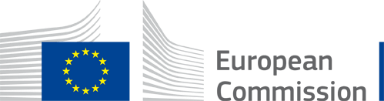 Covenant of Mayors Investment Forum Energy Efficiency Finance Marketplace
15-16 June 2021
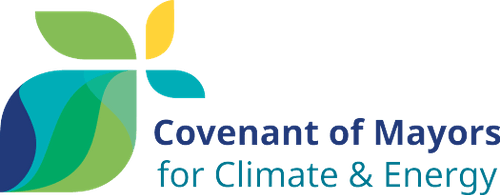 Discussion forums: supporting the energy transition

Implementation a regional and municipal level
Moderator: Gaspard Demur

Speakers:

Stefan Moser
Head of unit at DG Energy, European Commission
Enrico Rossi
President of Tuscany
Gaspard Demur
Team leader at the European Commission, Directorate-General for Energy
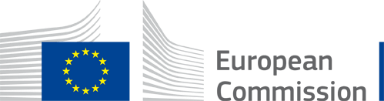 Covenant of Mayors Investment Forum Energy Efficiency Finance Marketplace
15-16 June 2021
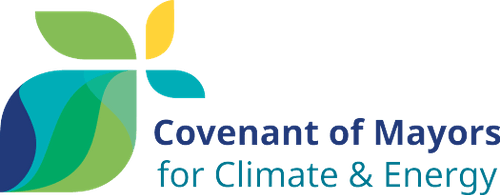 Discussion forums: supporting the energy transition

Implementation a regional and municipal level
Please keep your microphone muted unless the moderator gives you the floor.

Two important features that you can access with buttons at the bottom of your screen:

Participants window                to view all other attendees 

Chat window             to ask questions to speakers and share comments with other attendees

To ask a speaker a question:
Type your question in the chat window and write the name of the panelist that you want to hear from. 
If you would like to speak, raise your hand at the bottom of the Participants window.


Time may not allow all questions to be addressed
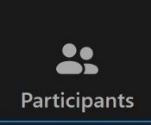 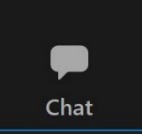